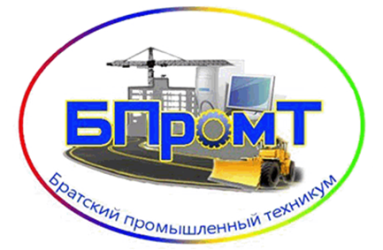 Реализация рабочей программы УД «Эффективное поведение на рынке труда»
Сидорова Ирина Олеговна
Тимофеева Оксана Васильевна
Эффективное поведение на рынке трудаВ 2020-2021 учебном году по этой программе прошли подготовку  86  человек.
«Конструктор карьеры»
В процессе   программы учебной дисциплины за счет используемых форм и методов обучения, выполняемых заданий создаются условия для формирования общих компетенций:
ОК 02. Осуществлять поиск, анализ и интерпретацию информации, необходимой для выполнения задач профессиональной деятельности.
ОК 04. Работать в коллективе и команде, эффективно взаимодействовать с коллегами, руководством, клиентами.
ОК 05. Осуществлять устную и письменную коммуникацию на государственном языке с учетом особенностей социального и культурного контекста.
При проектировании содержания учебных занятий по дисциплине нами   использовался    следующий алгоритм действий:
Шаг 1. Отбор профессиональных стандартов, с учетом которых реализуется подготовка в рамках профессии/специальности. 
Шаг 2. Заполнение раздела «Результаты освоения учебной дисциплины». 
Шаг 3. Корректировка структуры и содержания программы УД. 
Шаг 4. Разработка календарно-тематического плана реализации программы УД. 
Шаг 5. Апробация и дальнейшая корректировка программы УД.
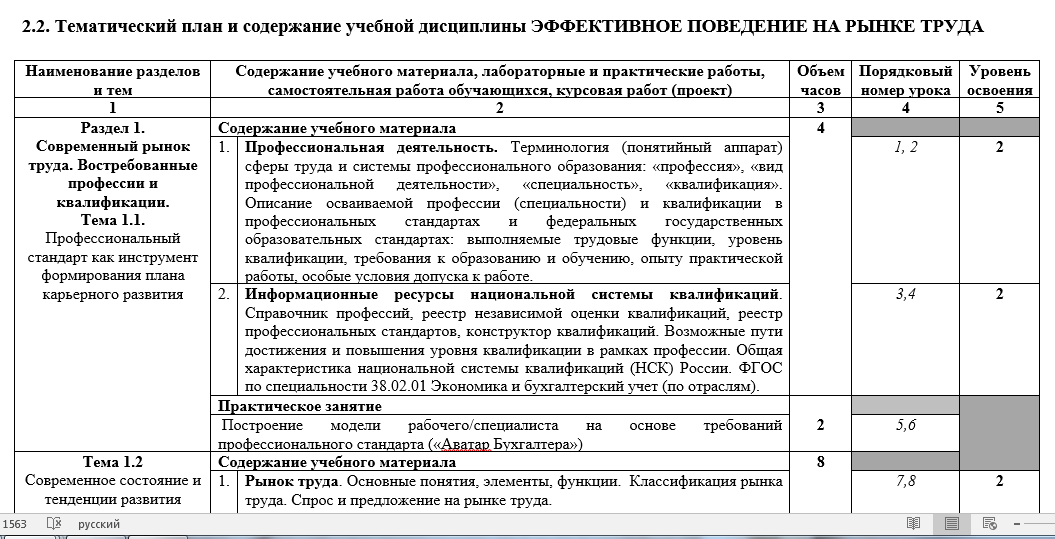 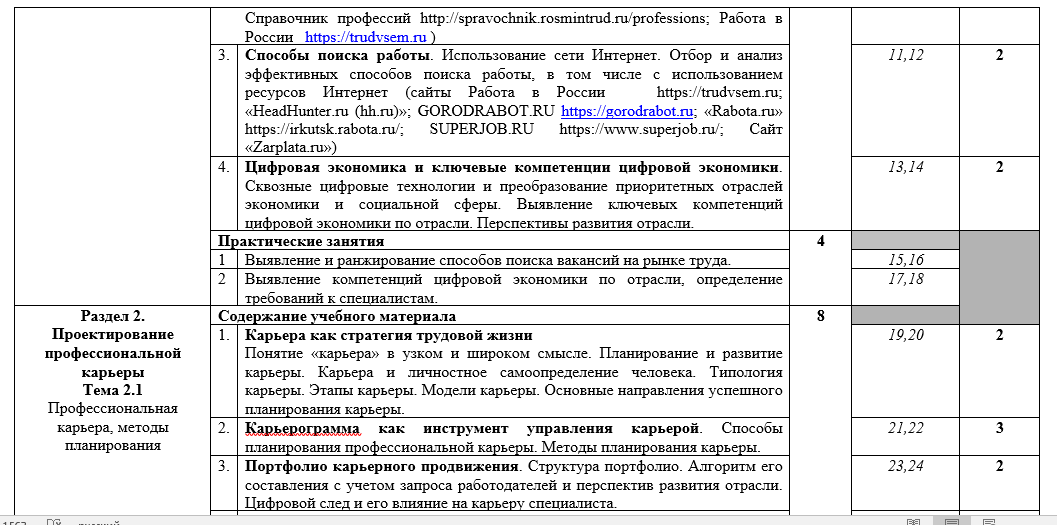 Работа с представителями центра занятости г. Братска
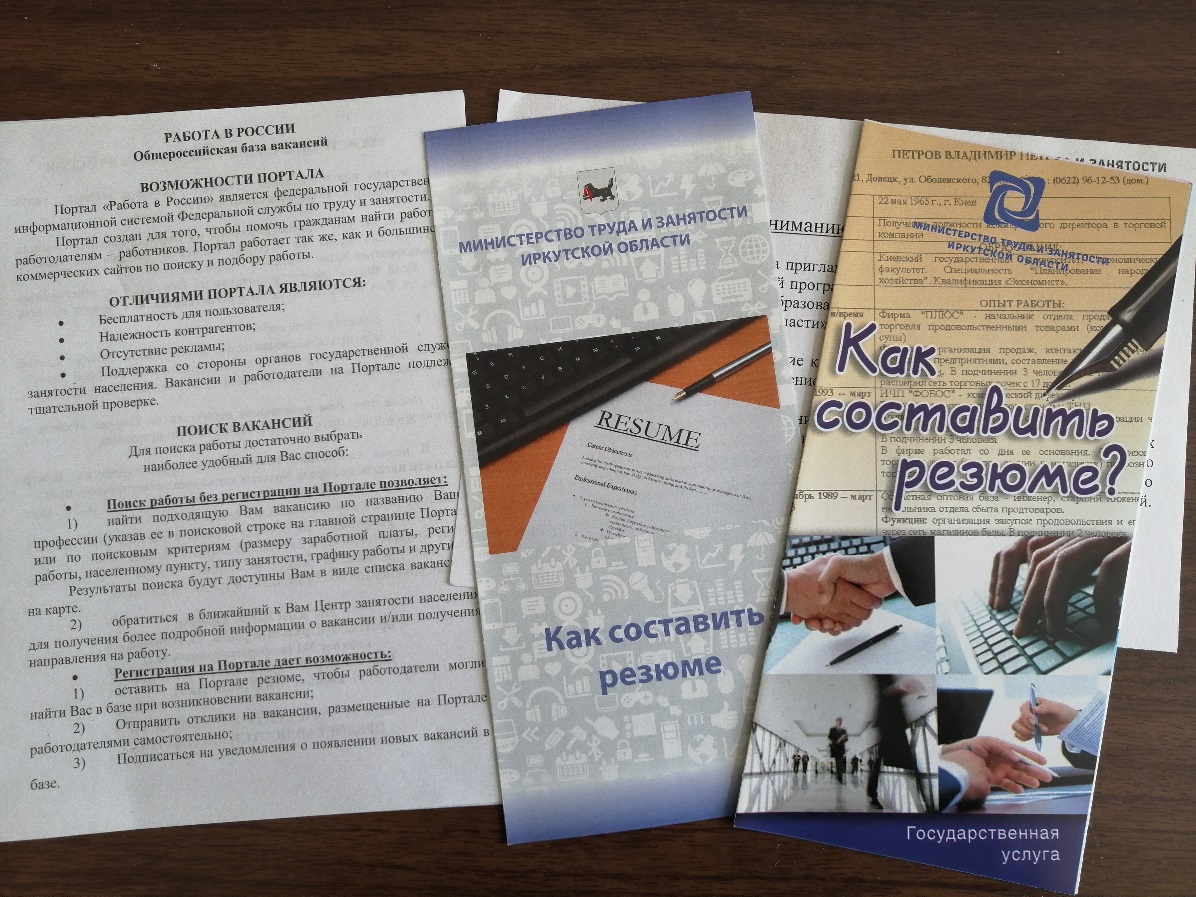 «Построение плана карьерного развития» – завершающее практическое занятие
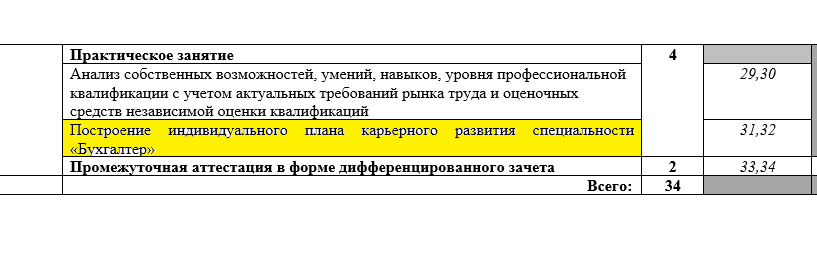